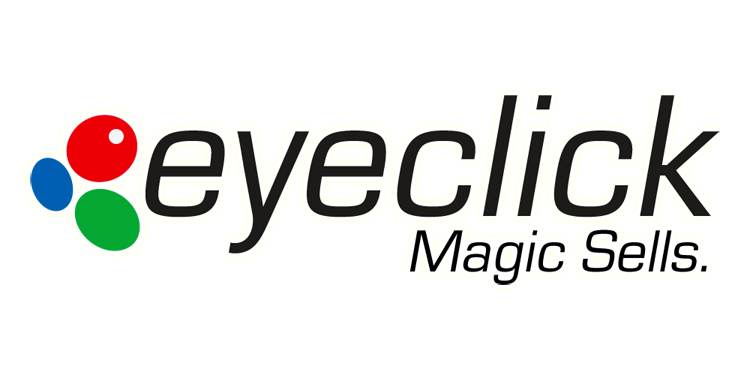 EyeClick
 
Seniors

2020
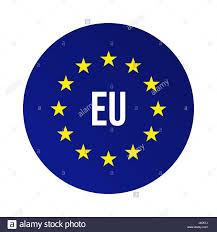 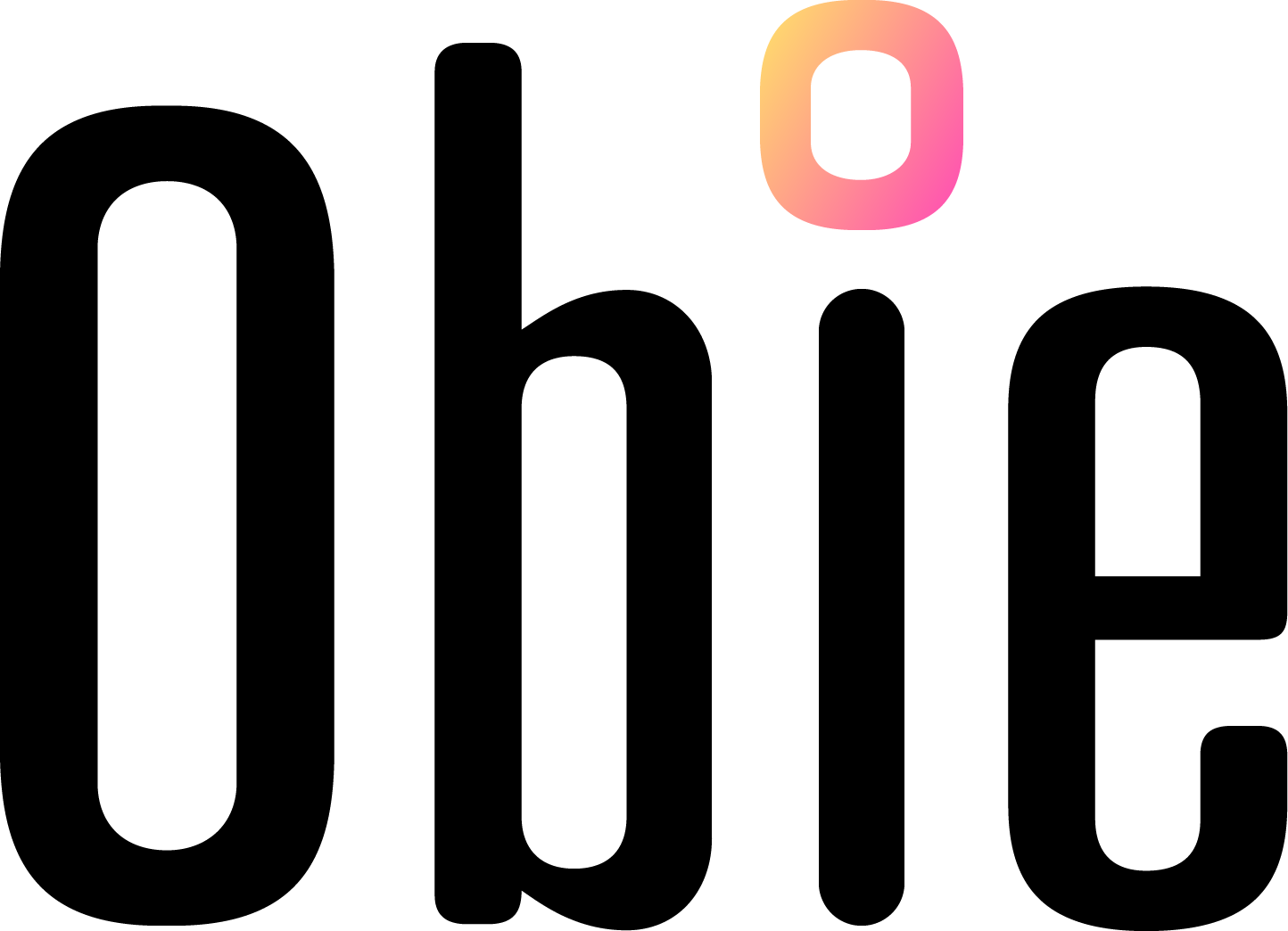 Index:

Products Price-List

Products Specs

Content Subscription Price-List

Content Purchase Price-List

Maintenance Price-List

Maintenance Features

Out-of-maintenance Price-List

Projection Specs





All prices are in euro
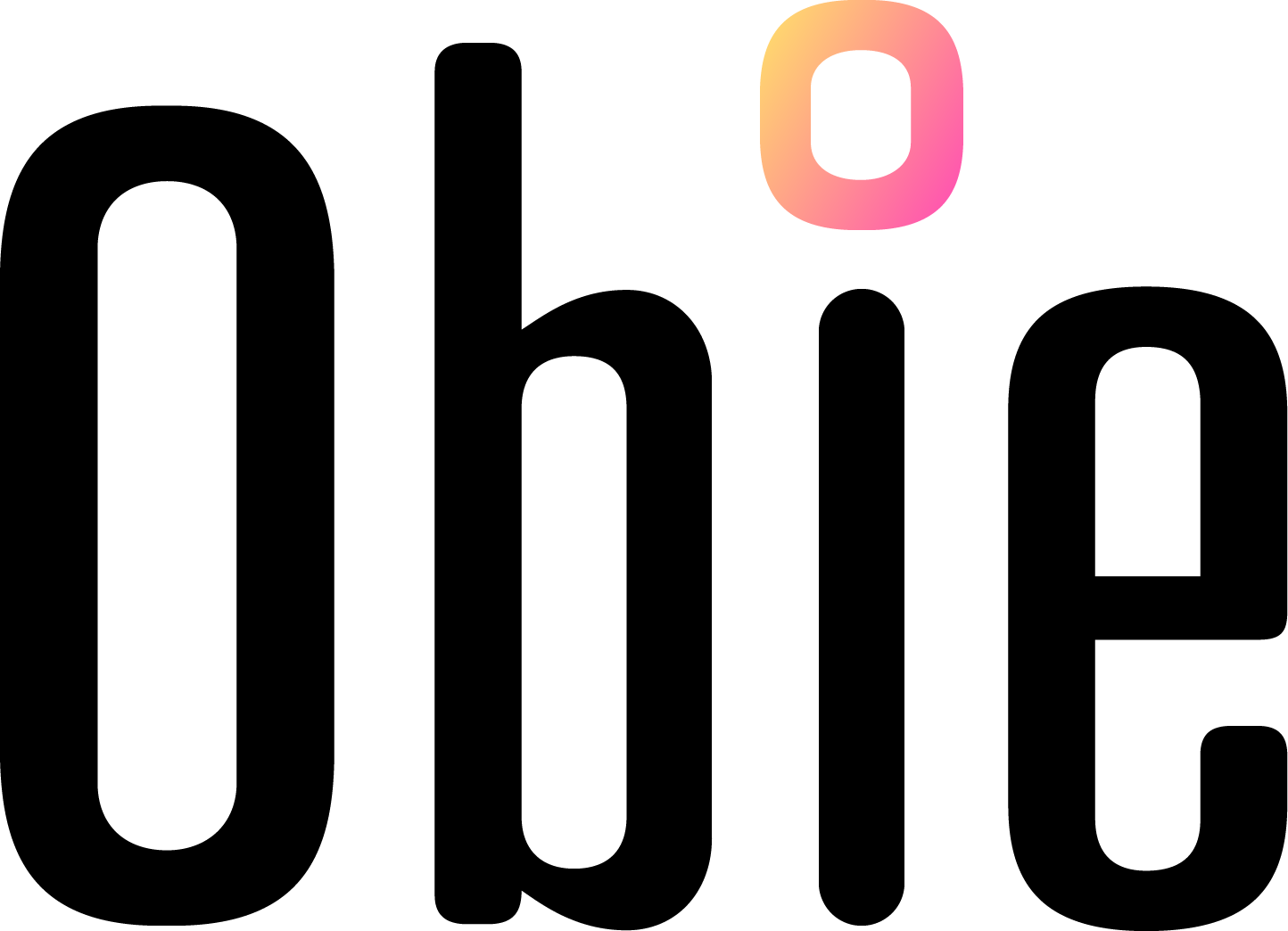 Unit includes: Hardware, Perpetual Software License, limited time Maintenance and Games Basic-Package

For Obie PRO installation and shipment are included (Eu country members and North America – DDP. Otherwise – DAP)

Discounted price is per order (PO)

Product lifetime is 5 years. However, there is an option for HW trade-in
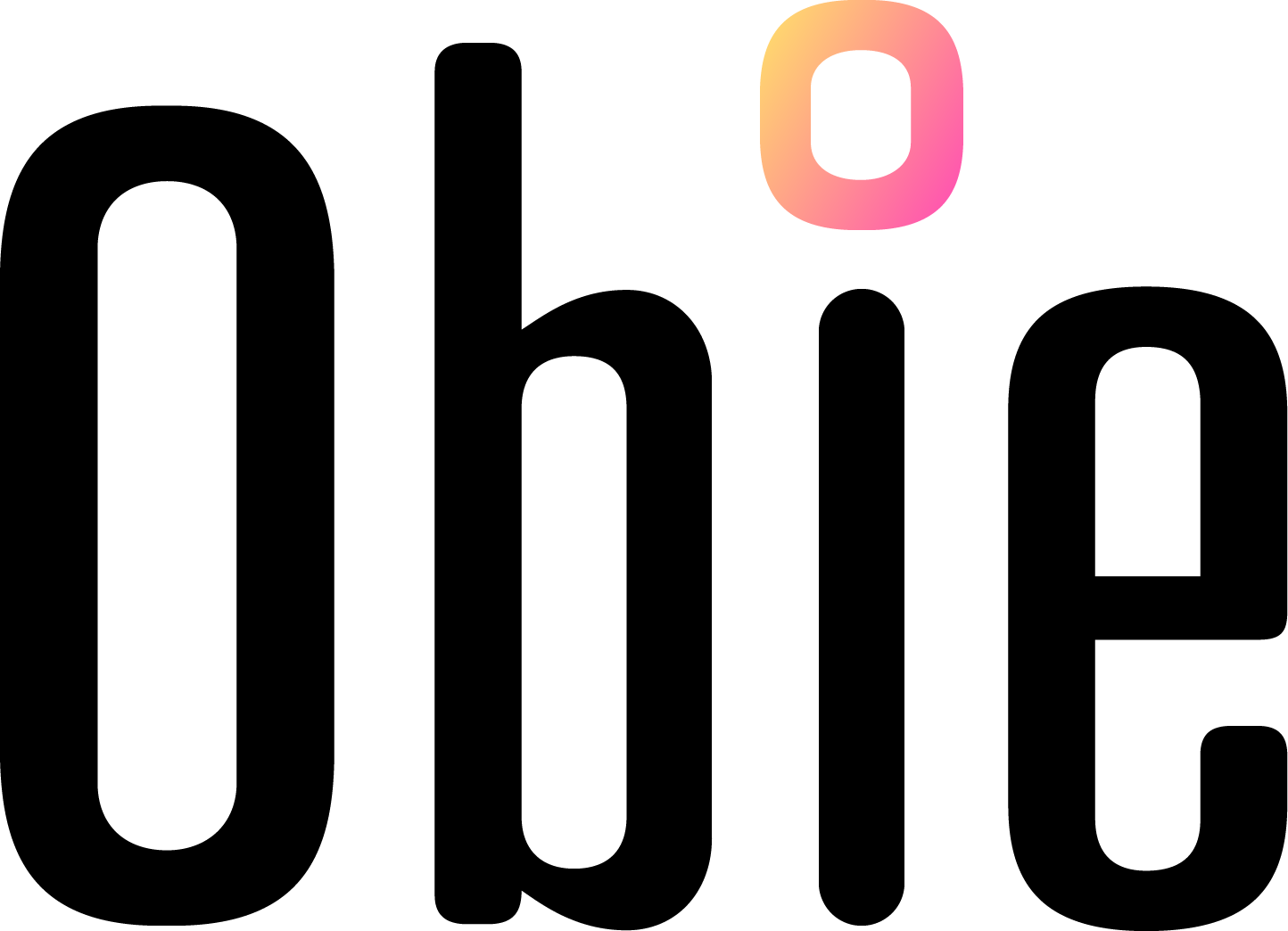 Eu country members and North America – DDP. Otherwise – DAP

Manuals and remote support are provided
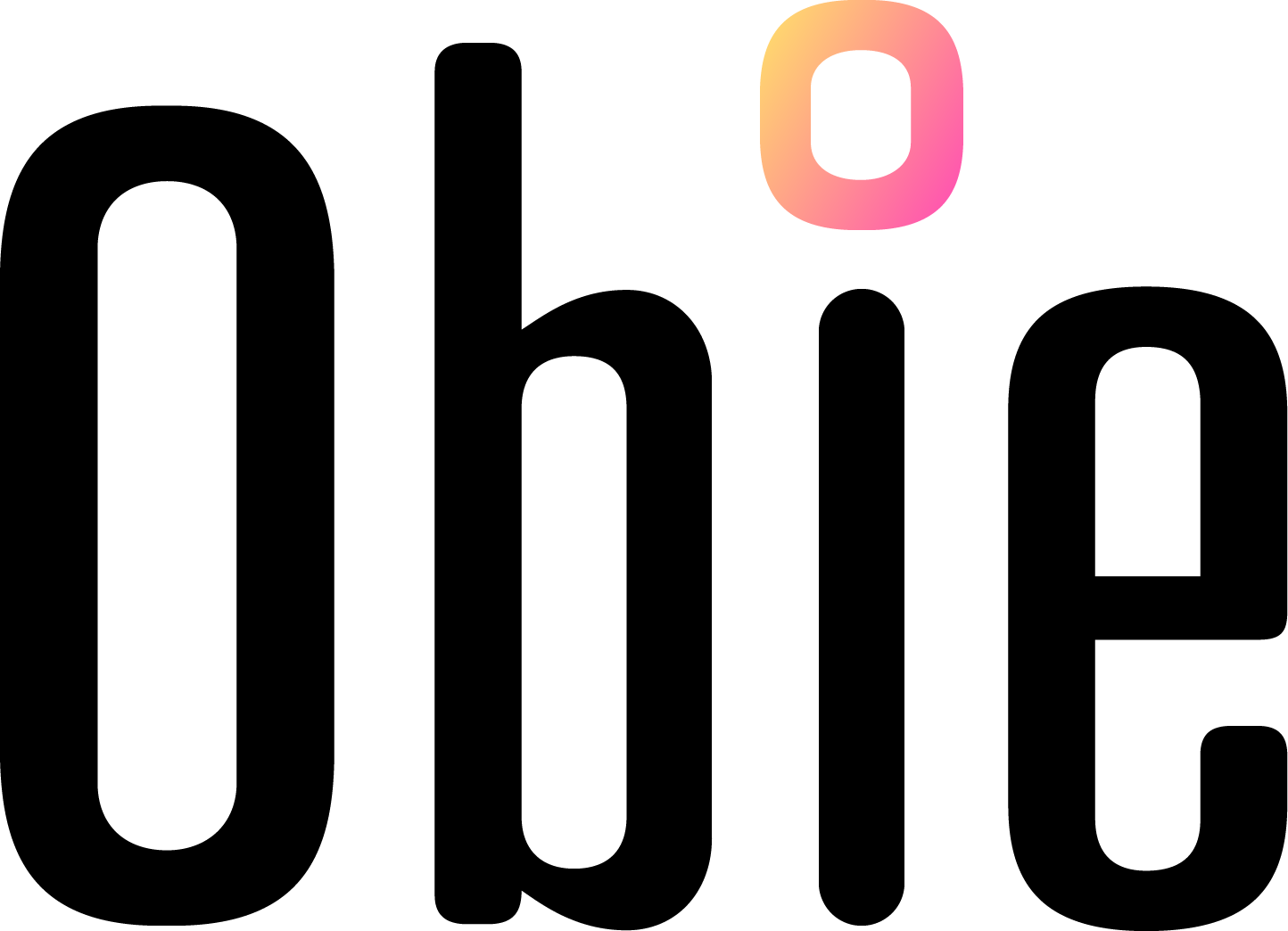 Content package could be upgraded within service period, paying the delta

Product lifetime is 5 years. Therefore content package  is not extended beyond 5 years
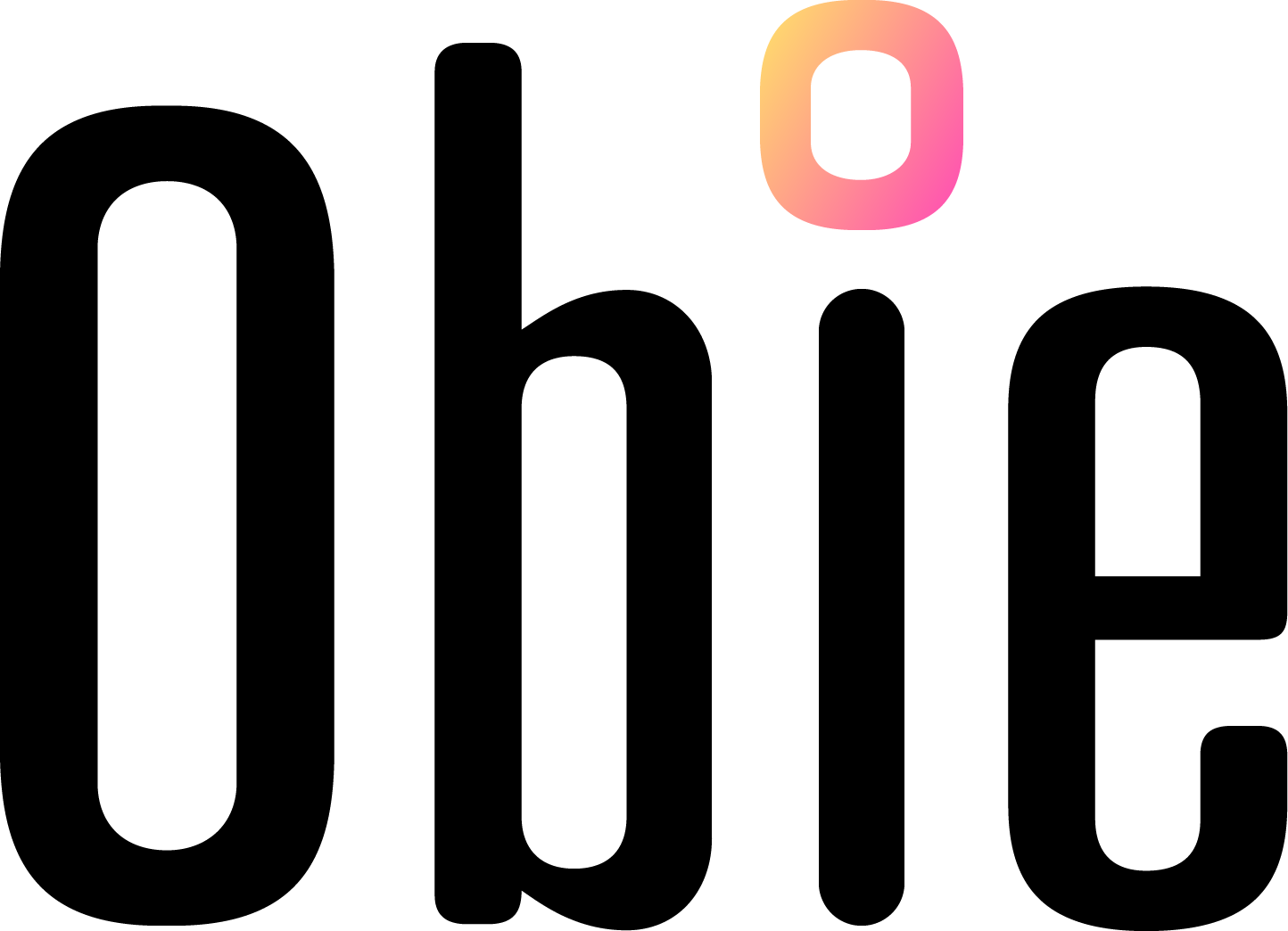 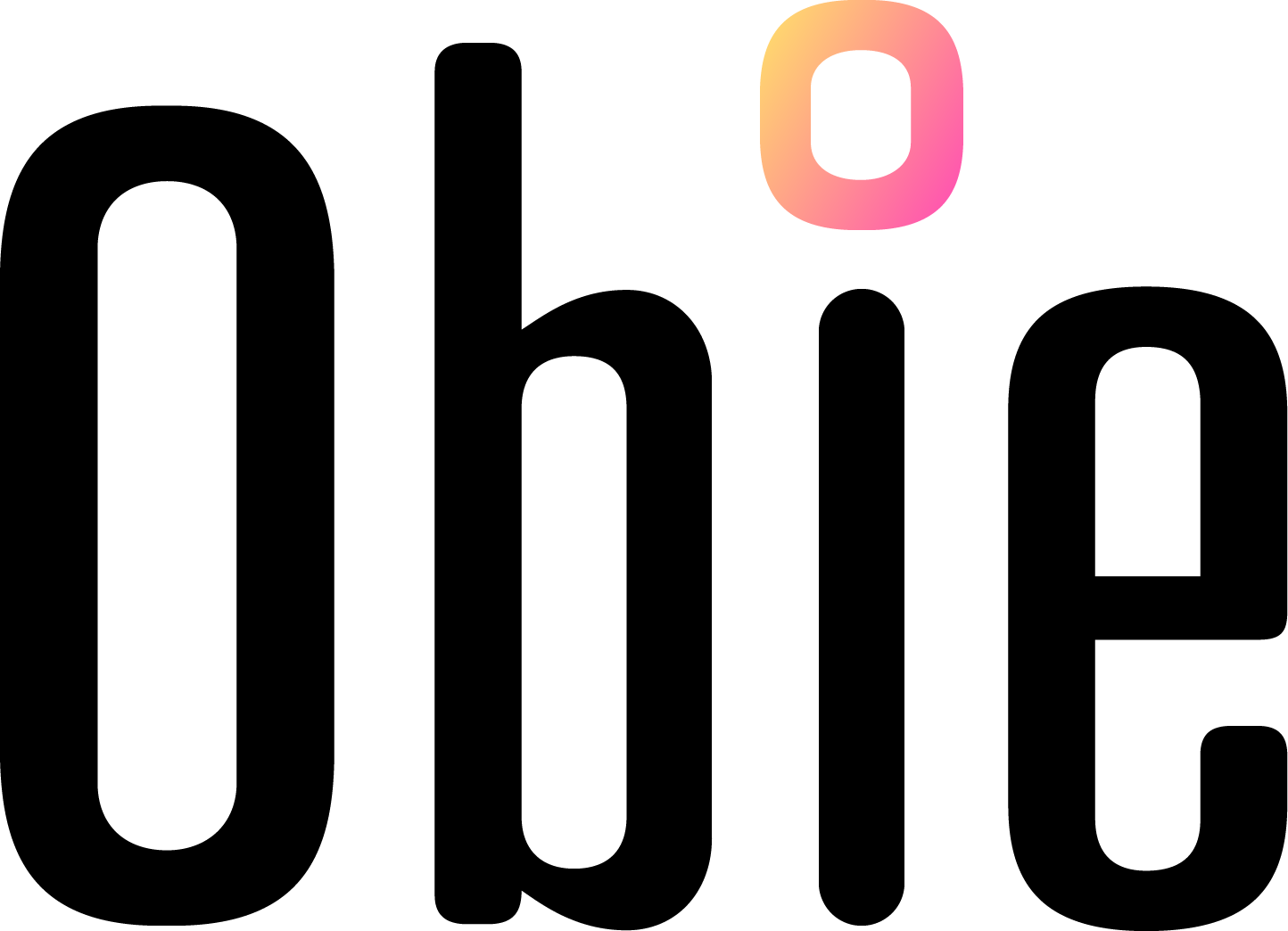 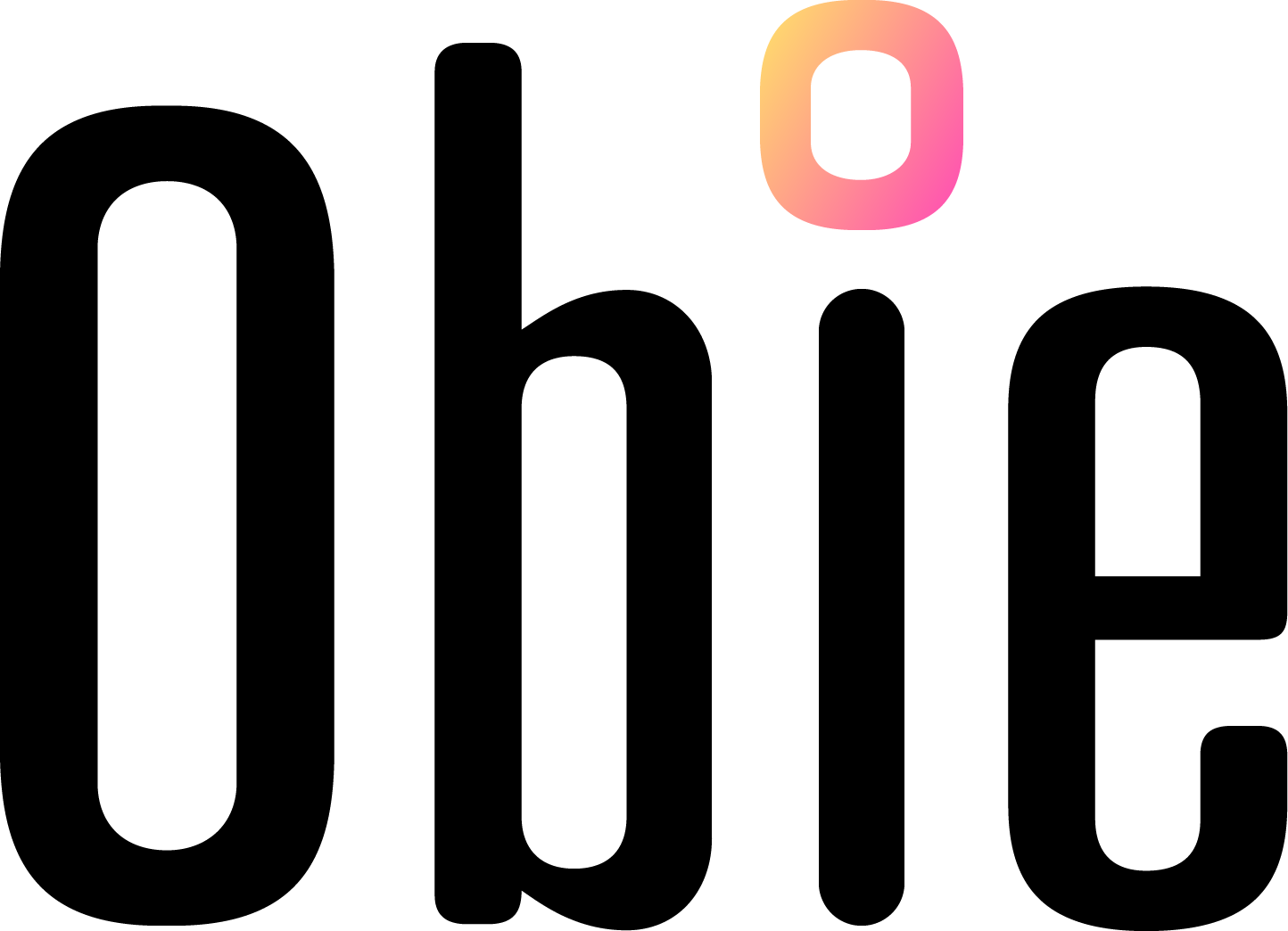 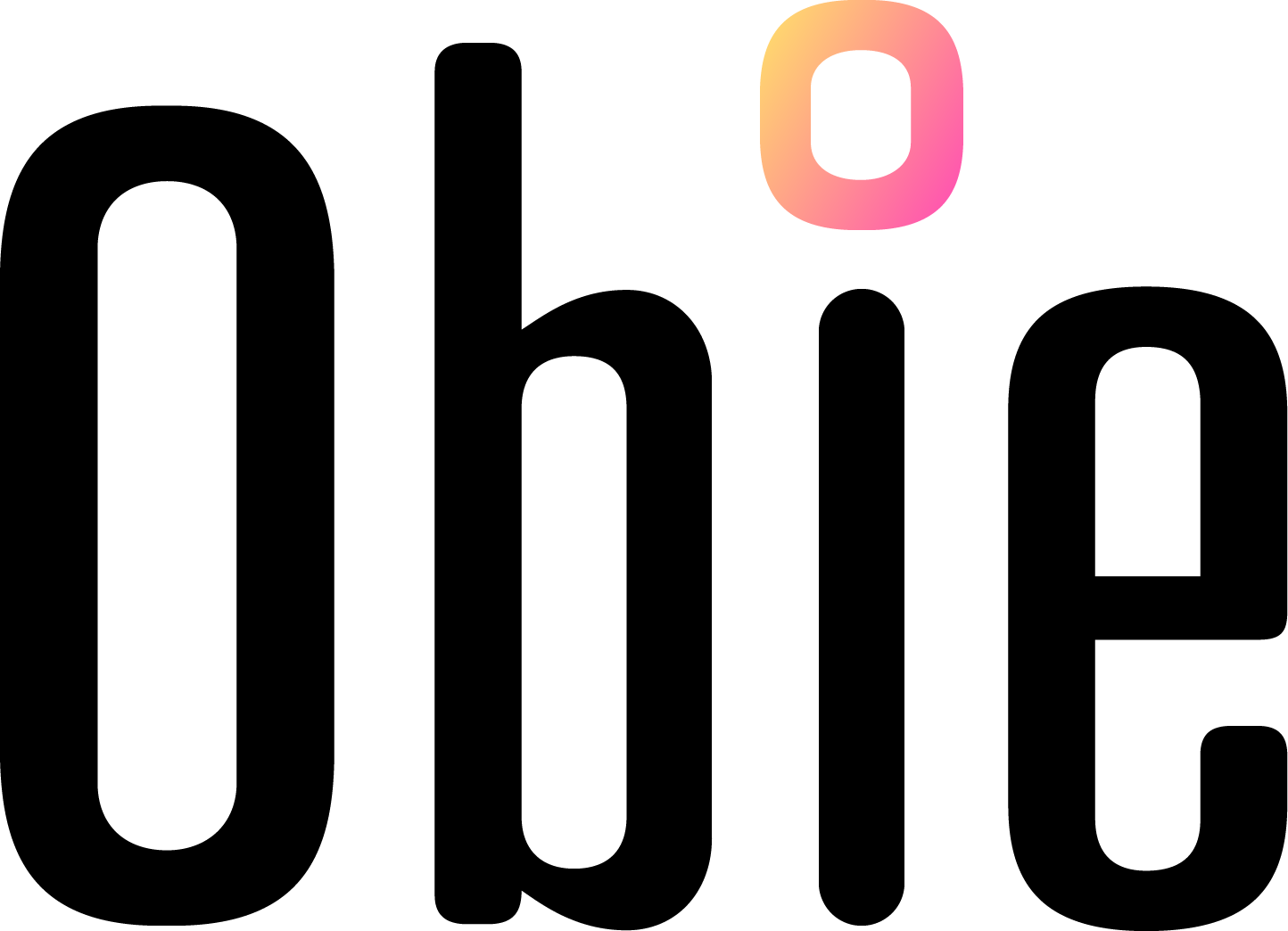 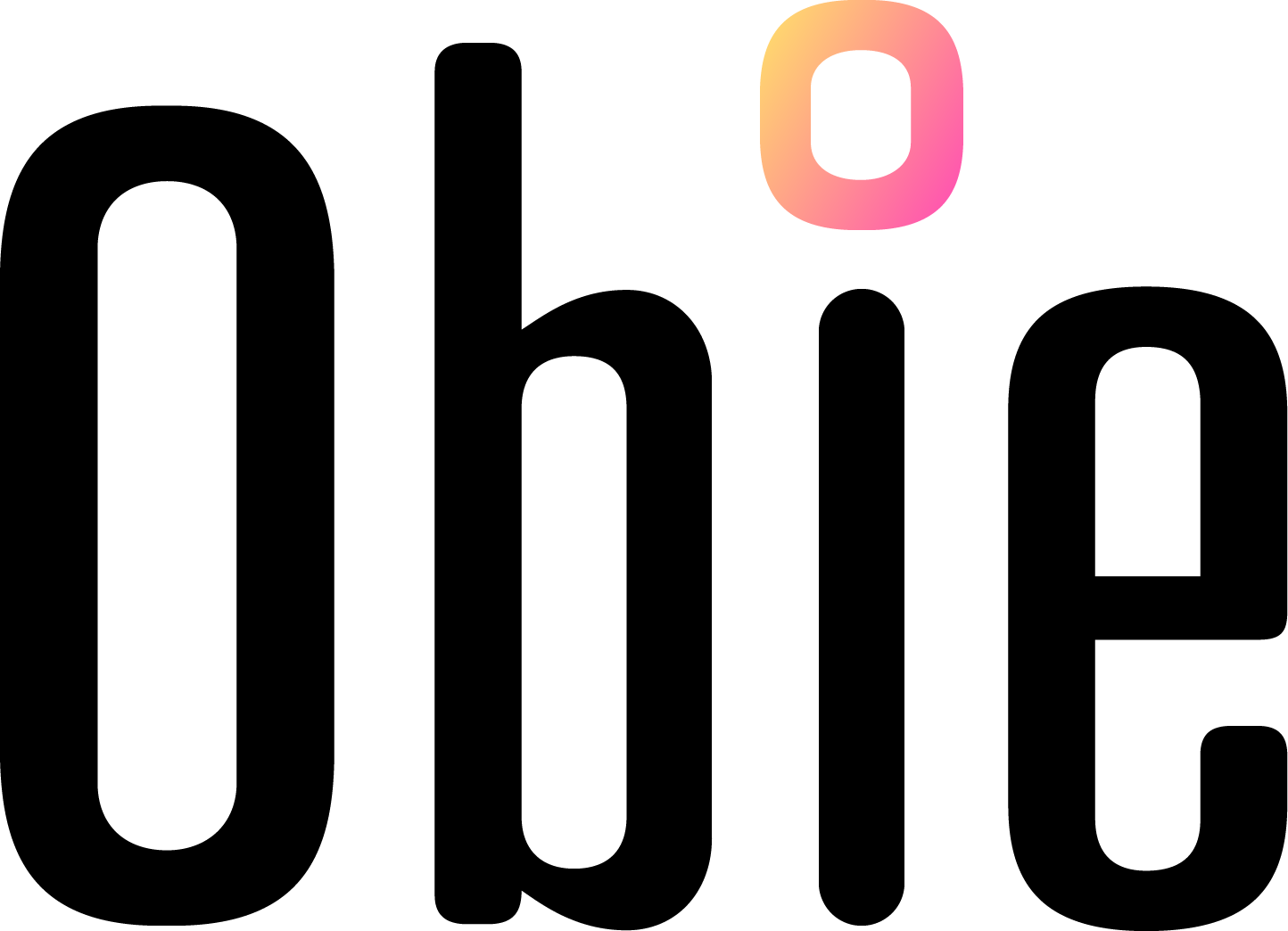 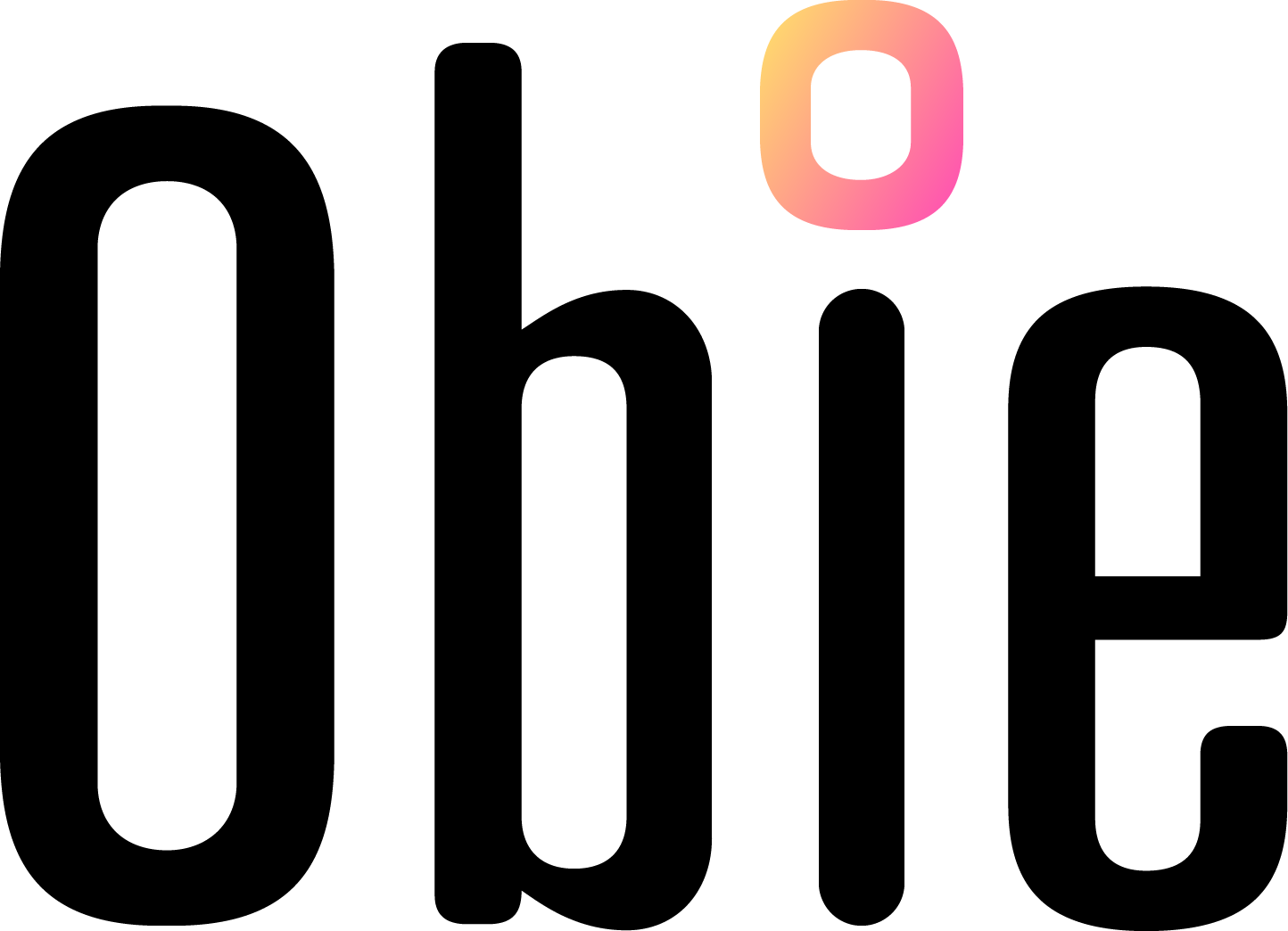